Note：
No more than 15 pages of main slides (except first & last page and attachment page)
Presentation video should be in 15 mins.
E6636BC20180234D78A0072836F0B1F0B2B9B20C194F3BB0ADD98331B1C62B51CB43B838C16E8B0E22C92408C8468EEBE509210AC1D04BD11BBFC228762E2FD824FCBAAD1124B6E784AF2DE761024E5537DCE27771BF55E7D8EF319F2F7D5C28DEE626942E3
E6636BC20180234D78A0072836F0BEC032B9B20719E7ABD0A4D98930B1B12B712B41B8383169AB0722192908C8467AEB500921AA91D06BC11BBFC236721E20D524FF49AD4320F65744DB2EA767924C574BB3E271732605D208AA119547C05C28DCF62D9E0E3
BBAAD9C20180234D78A0072836F0B3D0F2B9B20F17062BA0AED98A36B1592BA12B4DB63861636B0F22592308C84635EBDA09217A31D0EBC11BBFC2117CBE2DD124FE92AD4F2776A7040728C7604243DF3CC7E0757D97657F5887C19CEC514C28DAD62A9F4E3
BBAAD9C20180234D78A0072836F0BA1012B9B20A1CB46BD0A7D98635B19D2BBC6B43BA384161FB0F22C92C08C846A0EB0509215AB1D08BB11BBFC2217C7E26D724FBB3AD372DA647A48F24176822454646D3E3367050D32728DB5195200FACA8DFA62B98CE3
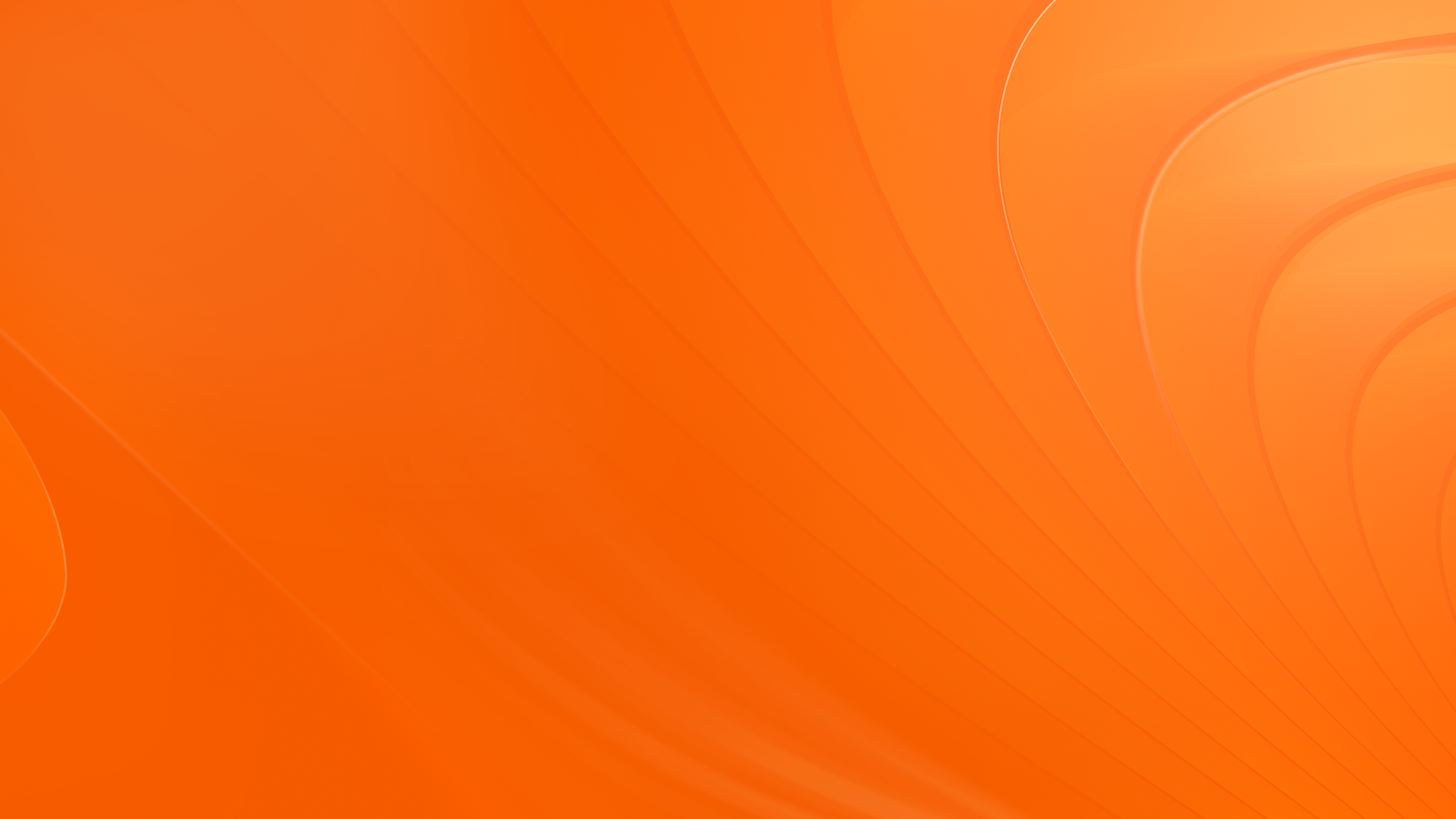 E6636BC20180234D78A0072836F0BEB032B9B20D17555BB0ADD98B30B1332BD33B44B738C1667B0122692508384636EBBC1921DA41D07B811BBFC2E178BE14DC24FB39ADEF25845744D22EF763B243DEA84CE91C764D20D3689C419F05DE4CC8D8962D9F0E3
E6636BC20180234D78A0072836F0B3B062B9B207100DDB20A0D98F39B16C2BA34B43BC38C168AB0122592F0838465CEB921921FAF1D0ABC11BBFC26B7F4E1ADA24FB2EADD526949754C728F767A2439F9FD0E9157C626057A81A5197EE01DCA8DD06229F4E3
E6636BC20180234D78A0072836F0B99012B9B2041CBB0BD0AED9843CB1E92B759B4BB3387161DB0A22092008384687EBAD09218A11D00BB11BBFC253752E1BD324F50EAD8127E48704882AE76E224046D963E4B175990FA048DEA195FADFAC88D9862B9F9E3
E6636BC20180234D78A0072836F0BE8092B9B20C1995FBB0AAD98B33B1032B25BB4EBB387163FB0F22C92E08384670EB2809215AC1D0FBA11BBFC2437A1E1FD724F5F8AD632564B7B4FF2ED7684240538A9CE0BE76481F81688BF19F28E95C98DFE620900E3
E6636BC20180234D78A0072836F0BC5042B9B2071914ABA0AFD98A36B1312BA09B46B338D169DB042219260838466CEBCA09217A11D0EBD11BBFC21D70AE1BD124F79CADC02084A7F49B2BF76E924D54EB27EF457D2D6E7658AE919C47F25C58DA8624926E3
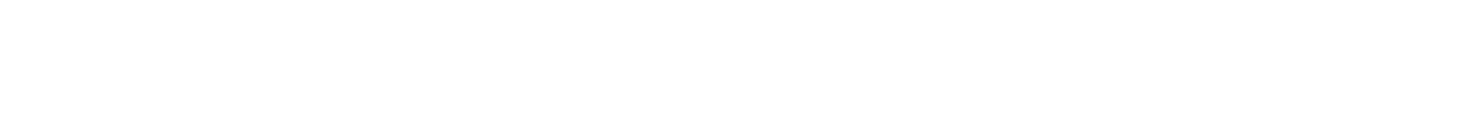 BuccutBuccut
Forest of North Sumatera
IN2 Tech
Team Member(s)
21/02/2023
Problem Statement - (Optional)
Pemantauan Keberlanjutan Pemanfaatan Sumberdaya Hutan dan Peningkatan Partisipasi Publik dalam Perlindungan Hutan, Taman Nasional, Hutan Mangrove, dan TORA sebagai objek wisata dan penelitian: Masalah utama adalah belum adanya platform yang dapat menampilkan data dan informasi geografis terkait luas jarak tempuh hutan, informasi tempat taman nasional, data hutan mangrove, dan objek TORA yang ada di Tanah Indonesia Raya Khususnya di Provinsi Sumatera Utara. Dengan adanya platform yang di bangun ini di harapkan dapat mengakomodir kebutuhan masyarakat terkait data geo spasial untuk melestarikan lingkungan yang hijau dan sebagai bentuk campaign dan promosi kita terhadapat daerah hijau sumatera utara agar dapat mengundang turis local maupun asing untuk berkontribusi terhadap kegiatan pariwisata maupun kegiatan peneloelitian dan pelestarian alam lingkungan.
Project Description & Demo
Tahukah Anda Sumatera Utara mempunyai Taman Nasional yang indah  ?, Pernahkah anda mengunjungi Taman Nasional Batang Gadis / Gunung Leuser yang ada di daerah Sumatera Utara ?, atau tahukah anda seberapa menyenangkan dan bermanfaatnya menanam tanaman Mangrove di pantai ?, Atau anda sedang bingung mencari objek wisata di daerah Sumatera Utara atau mencari tempat penelitian terkait kehutanan dan Tanah Agraria ?. BuccutBuccut platform berbasis web base ini akan membantu menjawab semua pertanyaan di atas dengan visualisasi yang interaktif dan informatif.
Meningkatkan transparansi dan akuntabilitas dalam pengelolaan lahan.
Memfasilitasi pengumpulan dan analisis data hutan dan lahan untuk meningkatkan perencanaan dan pengambilan keputusan.
Membantu pemantauan dan perlindungan sumber daya alam dan lingkungan hidup.
Membantu menjaga keberlangsungan sumber daya alam dan lingkungan hidup.
Menyediakan informasi yang akurat dan transparan tentang pengelolaan lahan dan hutan.
Membantu meningkatkan partisipasi dan keterlibatan masyarakat dalam pengelolaan lahan dan hutan.
Mendukung peningkatan kualitas hidup masyarakat setempat dan menjaga kelestarian lingkungan.
Mendukung pembangunan berkelanjutan dan mencegah degradasi lingkungan.
Business Value 
or 
Social Value
Cloud-based System Architecture & 
Data Architecture
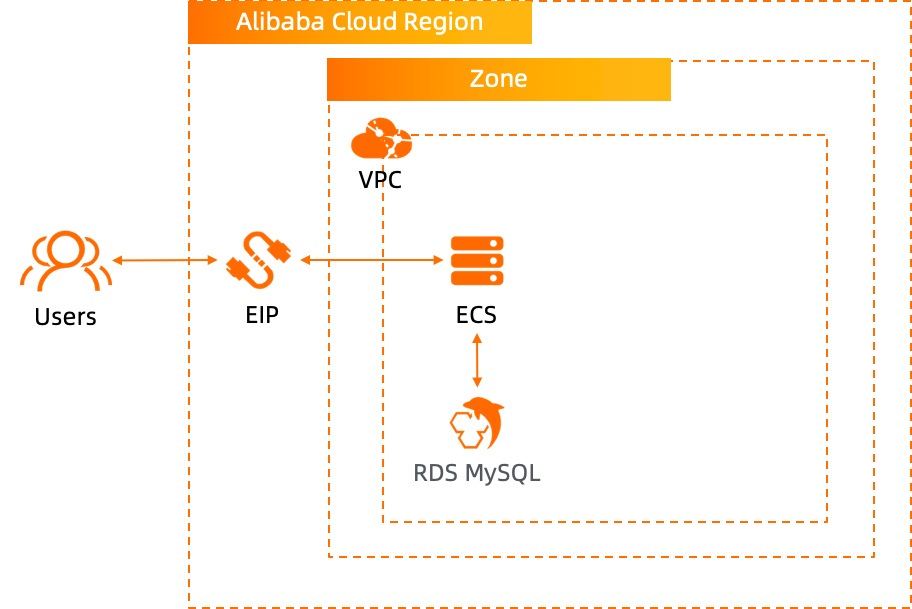 PolarDB Features in Use
Please describe what PolarDB features you’ve used in this project and the use cases for those features. If you use any advanced features of PolarDB please specify.

Tips: Use PolarDB advanced features is highly recommended for getting better score.

To learn how to used the PolarDB advanced features: github.com/apsaradb/polardb-hands-on
Attachment – (Optional)
If you open source your project idea & code on GitHub or share your project presentation on Youtube you can get extra 5 bonus mark.

Please provide the your project GitHub link or Youtube link in this page to get the bonus in count.
Declaration of Originality
Kami yang bertanda tangan di bawah ini, Abdurrahman Tauhid dan Haris Wahyudi, menyatakan bahwa proyek “BuccutBuccut” platform berbasis web yang kami submit adalah hasil karya kami sendiri dan tidak terdapat karya orang lain yang diambil tanpa izin. Kami juga menyatakan bahwa segala informasi yang terdapat dalam karya tersebut diambil dari sumber yang sah.
Kami bersedia menerima segala akibat hukum jika terbukti ada pelanggaran hak cipta dalam karya yang saya submit.
Dibuat dan ditandatangani pada tanggal [tanggal],

Abdurrahman Tauhid 				


[Tanda tangan]
E6636BC20180234D78A0072836F0B1F0B2B9B20C194F3BB0ADD98331B1C62B51CB43B838C16E8B0E22C92408C8468EEBE509210AC1D04BD11BBFC228762E2FD824FCBAAD1124B6E784AF2DE761024E5537DCE27771BF55E7D8EF319F2F7D5C28DEE626942E3
E6636BC20180234D78A0072836F0BEC032B9B20719E7ABD0A4D98930B1B12B712B41B8383169AB0722192908C8467AEB500921AA91D06BC11BBFC236721E20D524FF49AD4320F65744DB2EA767924C574BB3E271732605D208AA119547C05C28DCF62D9E0E3
BBAAD9C20180234D78A0072836F0B3D0F2B9B20F17062BA0AED98A36B1592BA12B4DB63861636B0F22592308C84635EBDA09217A31D0EBC11BBFC2117CBE2DD124FE92AD4F2776A7040728C7604243DF3CC7E0757D97657F5887C19CEC514C28DAD62A9F4E3
BBAAD9C20180234D78A0072836F0BA1012B9B20A1CB46BD0A7D98635B19D2BBC6B43BA384161FB0F22C92C08C846A0EB0509215AB1D08BB11BBFC2217C7E26D724FBB3AD372DA647A48F24176822454646D3E3367050D32728DB5195200FACA8DFA62B98CE3
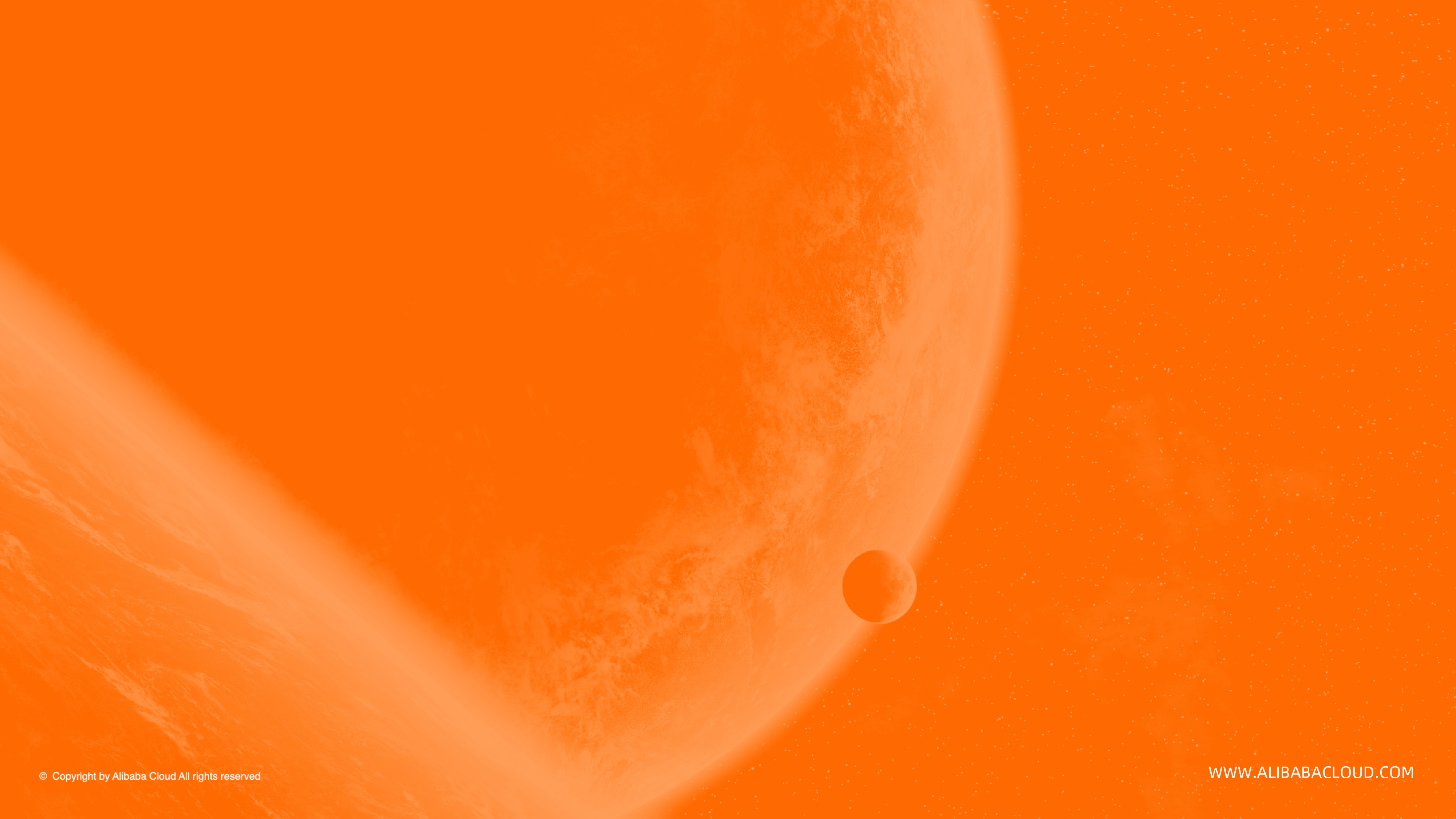 E6636BC20180234D78A0072836F0BEB032B9B20D17555BB0ADD98B30B1332BD33B44B738C1667B0122692508384636EBBC1921DA41D07B811BBFC2E178BE14DC24FB39ADEF25845744D22EF763B243DEA84CE91C764D20D3689C419F05DE4CC8D8962D9F0E3
E6636BC20180234D78A0072836F0B3B062B9B207100DDB20A0D98F39B16C2BA34B43BC38C168AB0122592F0838465CEB921921FAF1D0ABC11BBFC26B7F4E1ADA24FB2EADD526949754C728F767A2439F9FD0E9157C626057A81A5197EE01DCA8DD06229F4E3
E6636BC20180234D78A0072836F0B99012B9B2041CBB0BD0AED9843CB1E92B759B4BB3387161DB0A22092008384687EBAD09218A11D00BB11BBFC253752E1BD324F50EAD8127E48704882AE76E224046D963E4B175990FA048DEA195FADFAC88D9862B9F9E3
E6636BC20180234D78A0072836F0BE8092B9B20C1995FBB0AAD98B33B1032B25BB4EBB387163FB0F22C92E08384670EB2809215AC1D0FBA11BBFC2437A1E1FD724F5F8AD632564B7B4FF2ED7684240538A9CE0BE76481F81688BF19F28E95C98DFE620900E3
E6636BC20180234D78A0072836F0BC5042B9B2071914ABA0AFD98A36B1312BA09B46B338D169DB042219260838466CEBCA09217A11D0EBD11BBFC21D70AE1BD124F79CADC02084A7F49B2BF76E924D54EB27EF457D2D6E7658AE919C47F25C58DA8624926E3
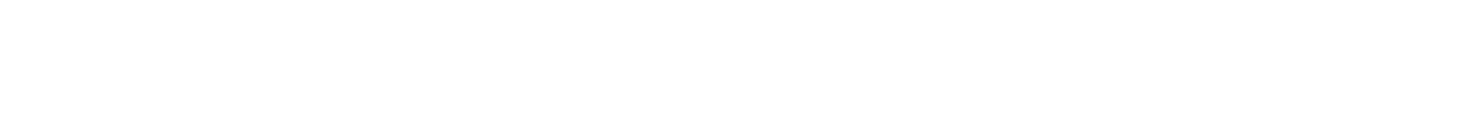 Logos
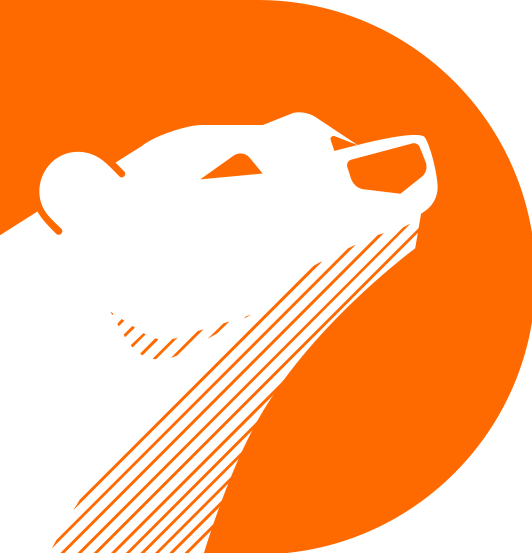 PolarDB
Other Alibaba Cloud Database ApsaraDB logo can be found in:
https://github.com/alibabacloud-howto/database#reference-alibaba-cloud-database-apsaradb-logos